比例ハザード性の仮定が成立しないタイプの生存時間データの取り扱い―Restricted mean survival time (RMST)―
2017/3/9

　坂巻 顕太郎（横浜市立大学）
　田嶋 幸聖（中外製薬）
○長島 健悟（千葉大学）
　吉田 瑞樹（ファイザー）
1
本セッションの目標
比例ハザード性の仮定が成立しない場合の対応策, および近年注目されているRMSTに焦点を絞り, その利用可能性について議論する
2
仮定
3
Restricted mean survival time (RMST)
4
RMSTとRMTL
10か月観測したときの平均生存時間     10ヶ月観察したときの平均喪失時間
Restricted mean survival time (RMST)
Restricted mean time lost (RMTL)
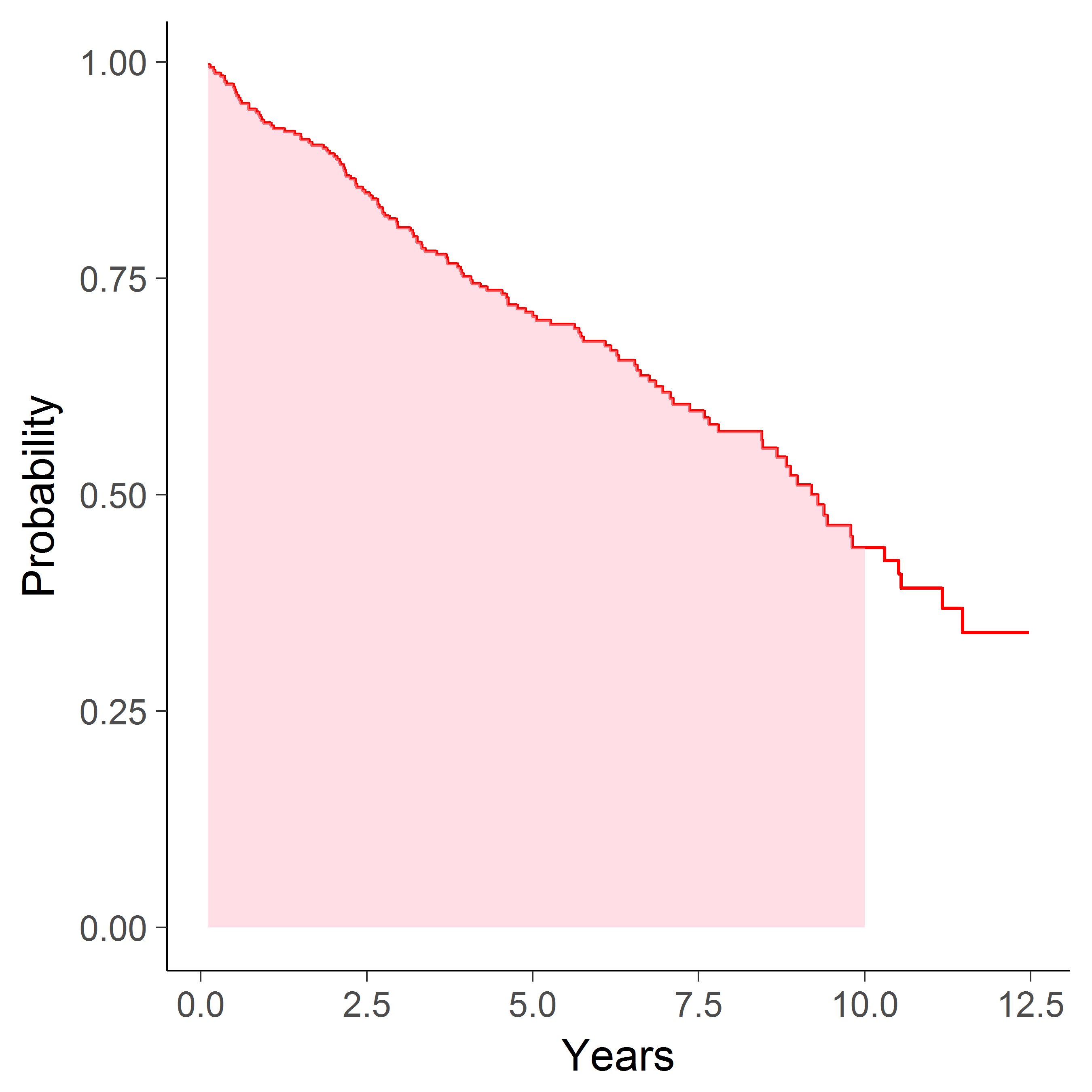 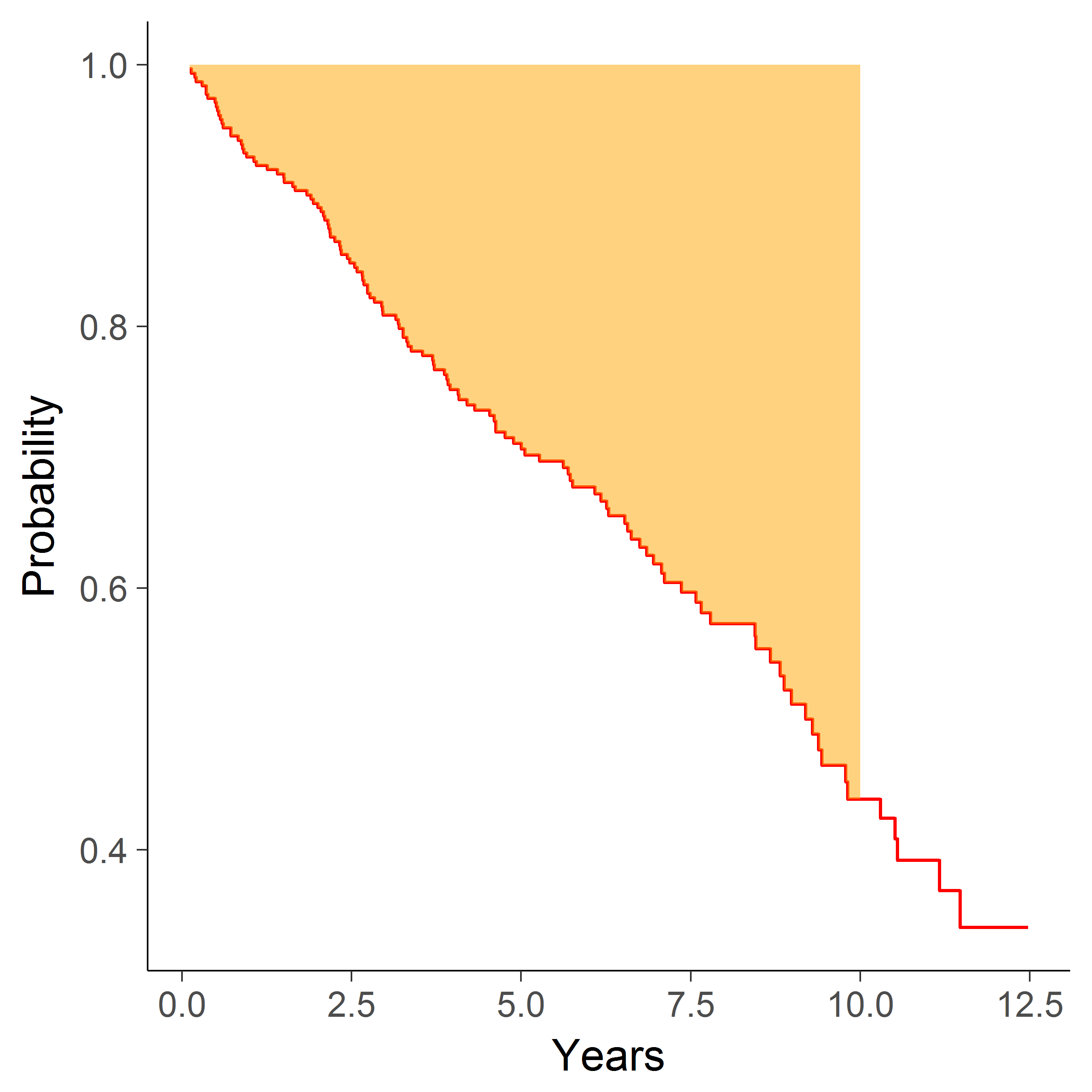 2.85 years
7.15 years
5
推定量と近似漸近分散
6
仮説検定
7
Pointwise/Equal precision信頼区間
8
Pointwise/Equal precision信頼区間
9
共変量調整
10
漸近相対効率
Tian et al. (2016)
比例ハザードモデルのハザード比の検定 (logrank検定) との比較がなされている
ワイブル分布を仮定したもとで, 比例ハザード性が成り立つ場合と比例ハザード性が成り立たない場合を比較
漸近相対効率と, シミュレーションベースの経験相対効率を算出
11
漸近相対効率 (と経験相対効率)
比例ハザード性成立
12
漸近相対効率 (と経験相対効率)
比例ハザード性非成立 (一部抜粋)





非比例ハザード性の時のサンプルサイズが小さくなる例が報告される (Royston & Parmar 2013) が, ケースバイケース？
実データでHR/RMSTR>1なる報告あり (Trinquart, et al., 2016)
13
特徴など
Uno, et al. (Ann Int Med 2015)
利点
臨床的に有意義な群間差の要約が得られる
MSTよりはより安定的な推定量が得られる
年次イベント率と比較するとより多くの情報を用いる
欠点
事前に制限時間を定める必要がある
14
メモ
下記URLで補足資料を掲載予定です
http://nshi.jp/contents/stat/dsrt4th/
15
参考文献
Fleming TR, Harrington DP. Counting Processes and Survival Analysis. Wiley, 1991.
Irwin JO. The standard error of an estimate of expectation of life, with special reference to expectation of tumourless life in experiments with mice. J Hygiene 1949; 47(2): 188–189.
Tian L, et al. Harvard University. Efficiency of two sample tests via the t-mean survival time for analyzing event time observations. Harvard University Biostatistics Working Paper 210, 2016.
Zhao L, et al. Utilizing the integrated difference of two survival functions to quantify the treatment contrast for designing, monitoring, and analyzing a comparative clinical study. Clin Trials 2012; 9: 570–577.
Zhao L, et al. On the restricted mean survival time curve in survival analysis. Biometrics 2016; 72(1): 215–221.
Lin DY, Wei LJ, Ying Z. Checking the Cox model with cumulative sums of martingale-based residuals. Biometrika 1993; 80: 557–572.
Parzen MI, Wei LJ, Ying Z. Simultaneous confidence intervals for the difference of two survival functions. Scand J Statist 1997; 24: 309–314.
Tian L, Zhao L, Wei LJ. Predicting the restricted mean event time with the subject’s baseline covariates in survival analysis. Biostatistics 2014; 15: 222–233.
Royston P, Parmar MK. Restricted mean survival time: an alternative to the hazard ratio for the design and analysis of randomized trials with a time-to-event outcome. BMC Med Res Method 2013; 13: 152.
Trinquart L, et al. Comparison of treatment effects measured by the hazard ratio and by the ratio of restricted mean survival times in oncology randomized controlled trials. J Clin Oncol 2016; 34(15): 1813–1819.
Uno H, et al. Alternatives to hazard ratios for comparing the efficacy or safety of therapies in noninferiority studies. Ann Intern Med. 2015; 163: 127–134.
16